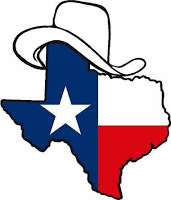 TX SET
Update to RMS
February 07, 2017
2017 Goals
Continue to Update Texas SET procedures, Retail Market Guide and Protocols as Directed by RMS
Analyze Issues as they are presented to Texas SET
Monitor Flight Testing and Recommend Changes to Scripts as Needed
Review and Recommend Flight Testing Schedule
Evaluate if there is a need for a Texas SET Release
Review the Texas SET Swimlanes and update as needed 
Review and Provide Recommendations to the Safety Net Timelines
Create New Entrant Procedures and Documentation
January 24, 2017 Meeting
Elections
Chair – Diana Rehfeldt, TNMP
Vice Chair – Kyle Patrick, NRG
New Entrant Documents
145RMGRR-01 Appendix for a Mass Customer List (MCL) 010617—Request RMS approval
Change Control—2017-805, Update all the TX SET Implementation Guides to allow the receiver of the transaction containing Special Characters to determine to either accept the transaction or to respond with a valid rejection. 
796NPRR-05_ERCOT_Comments_121416, Extended Character Set Clean Up
2016-I143, Validation Processes When a Character is Included in the Customer Name on a Switch or MVI Transaction
Flight Update from ERCOT
Discussion Items
Draft RMGRR - MarkeTrak IAG - TDSP initiated due to Customer Contacting TDSP
Draft RMGRR - Stand-alone Discretionary Meter Tampering Charges
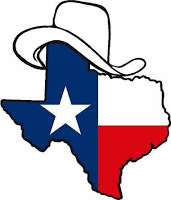 Next Meeting February 21, 2017
TX SET
4
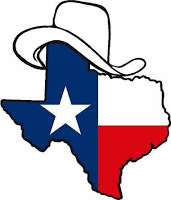 Any questions?
TX SET
5